The Elements of Art
The Elements Of Art are the building blocks used by artists to create a work of art.
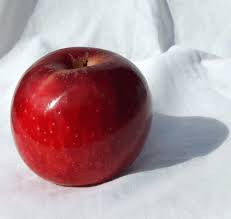 Line
Shape
Value
Form
Texture
Space
Color
Line
The distance between two points (or the path of a moving point) Line may be two-or three-dimensional, descriptive, or implied.
[Speaker Notes: https://www.youtube.com/watch?v=BDePyEFT1gQ]
Contour Line
An outline used to define the outside edge of a shape.
Cross Contour Line
Lines that describe form and Volume. Lines within and around an outline.
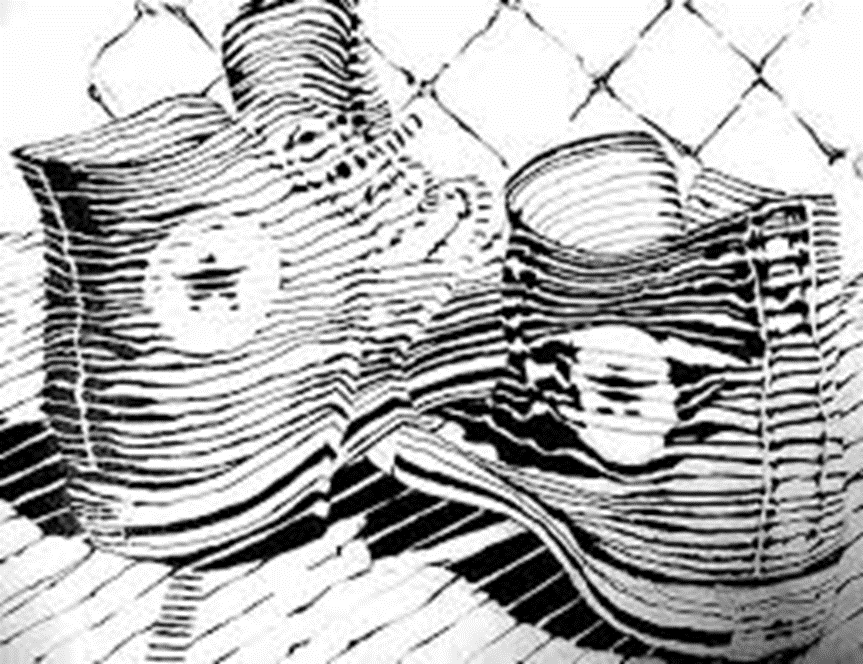 Blind Contour Line
When contour drawing is done without looking at the paper.
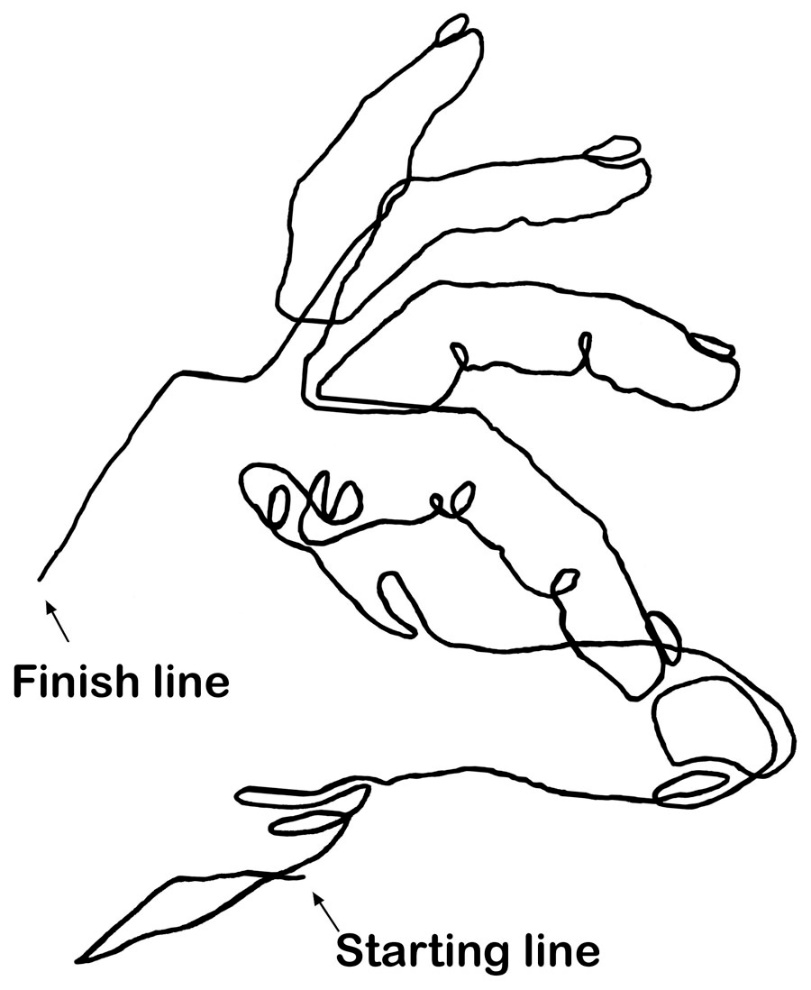 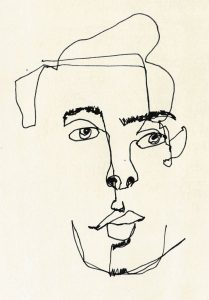 Implied Line
Lines that suggest an edge instead of clearly showing one. It can also be a line created by positioning a series of points so that the eye connects them.
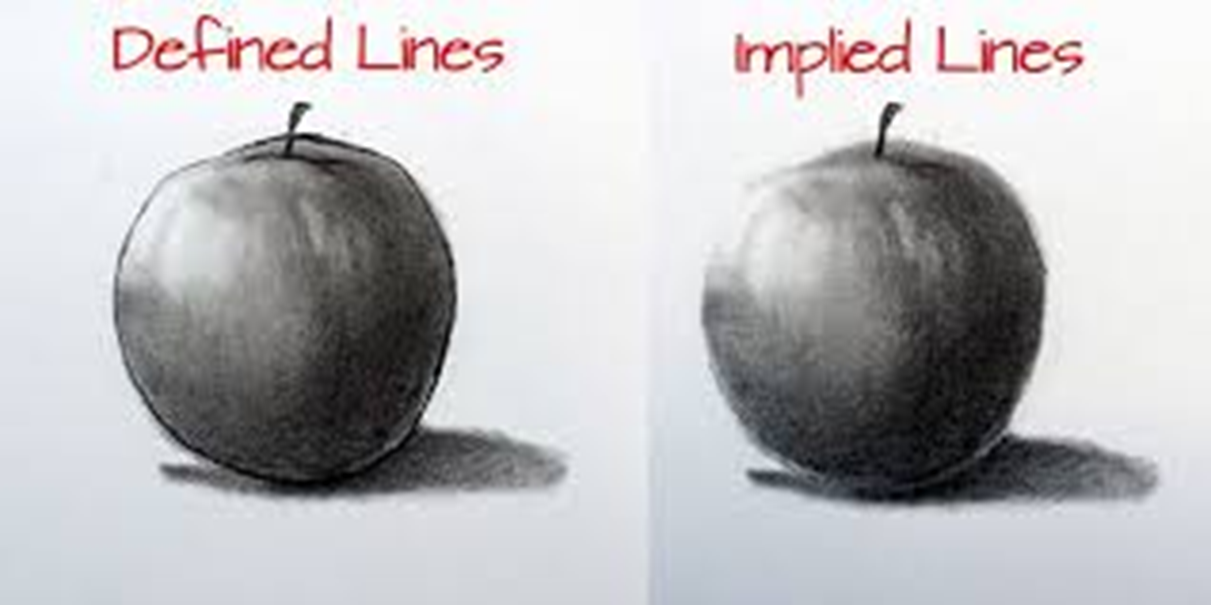 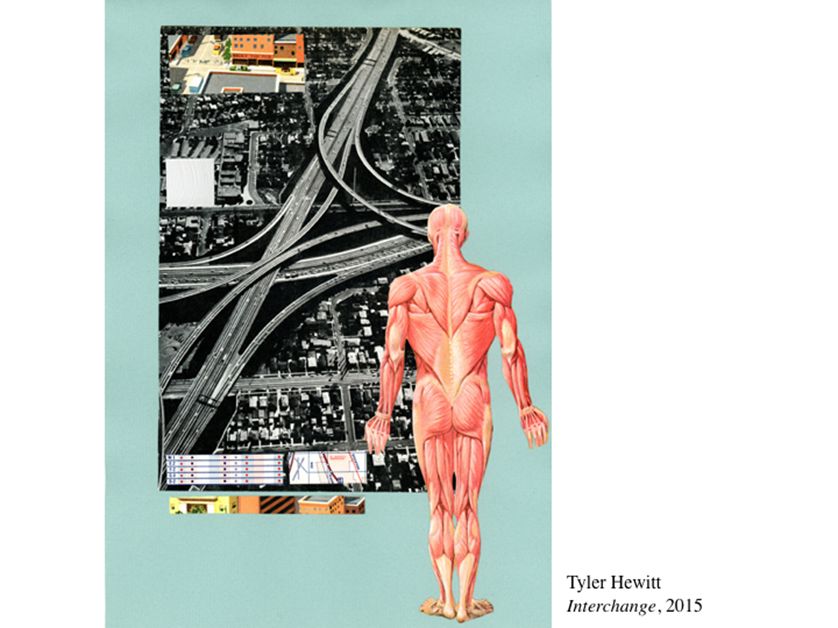 Line Types
Diagonal Lines
Vertical Lines
Horizontal Lines
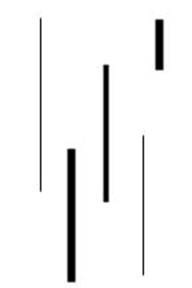 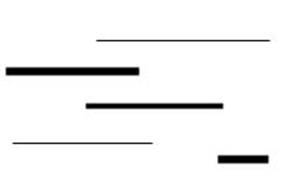 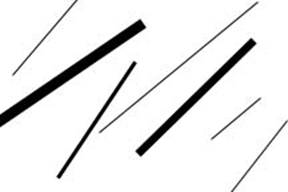 Zigzag Lines
Dot or Dashed Lines
Curved Lines
,,,,,,,,,,,,,,,,,,,,,,,,,,,,
------------------------
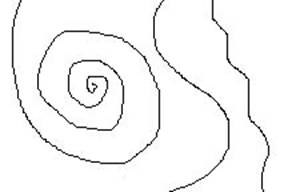 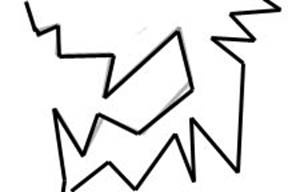 Line Quality/Variation
Width
Length
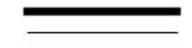 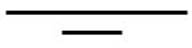 Value
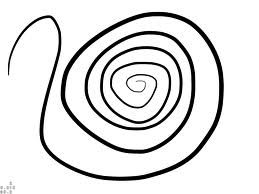 Direction
Degree of curve
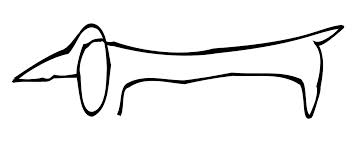 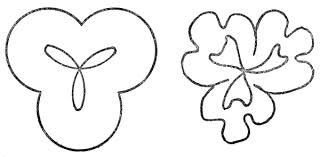 Jean-Michel Basquiat, Self Portrait, 1983.
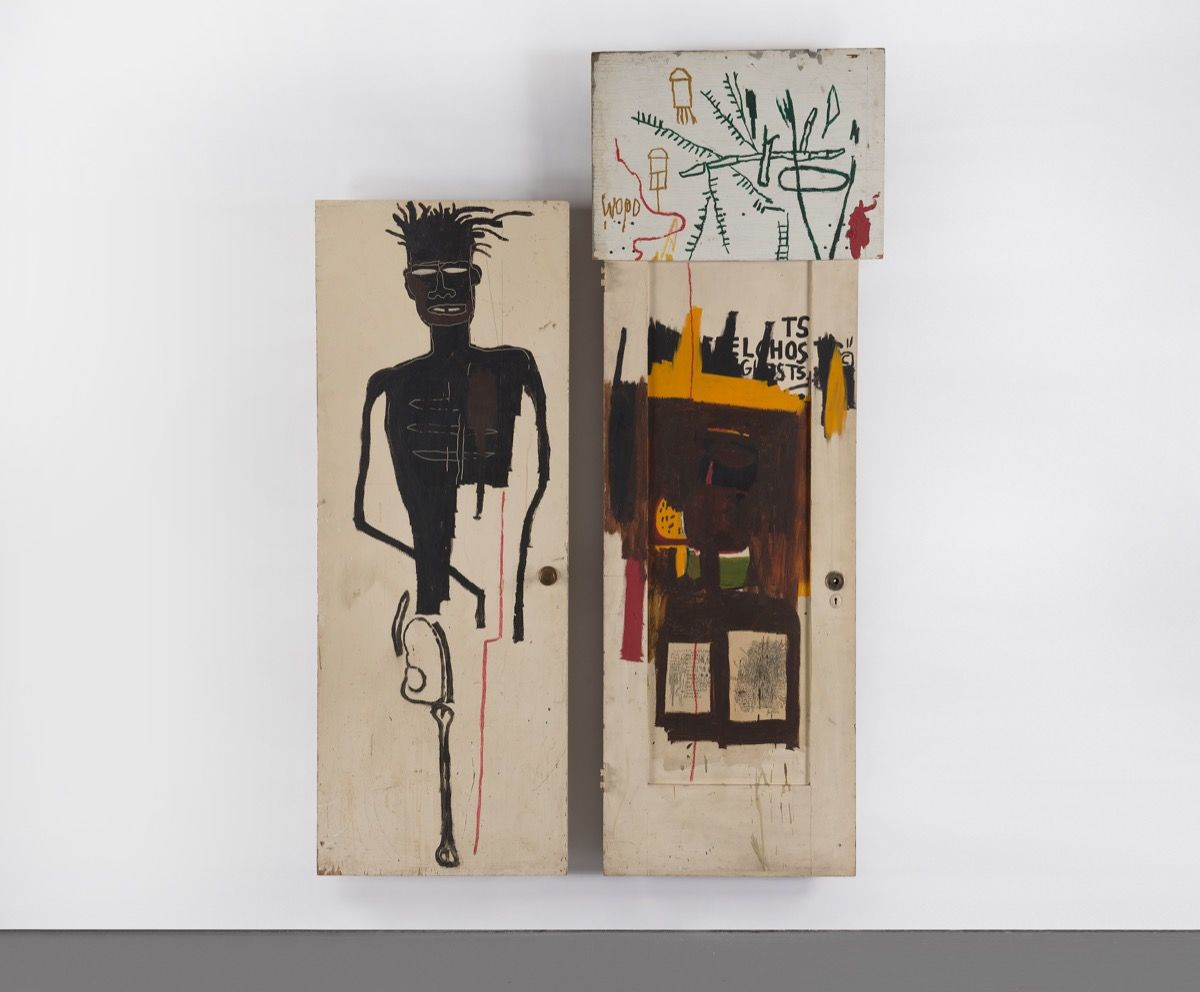 Shape
The defined enclosed space contained within lines.  Shapes are 2 dimensional (They are flat).   They can be used to simplify complex objects for effective communication.
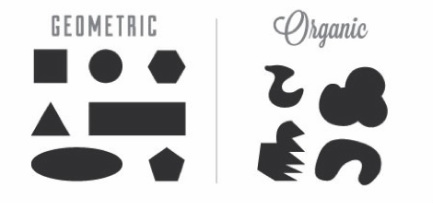 [Speaker Notes: https://www.youtube.com/watch?v=bJzGkZwkHt4]
Geometric
Shapes that are precise and consistent, they often look like they were man-made.  circle, square, rectangle, diamond, oval, crescent, heart, triangle, octagon.
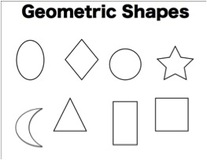 [Speaker Notes: https://www.youtube.com/watch?v=bJzGkZwkHt4]
Organic Shapes
Have a natural and flowing look, they often look like they would appear in nature. Biomorphic, natural, irregular
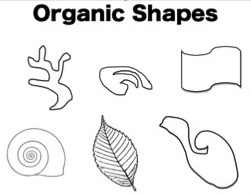 Pablo PicassoThree Musicians
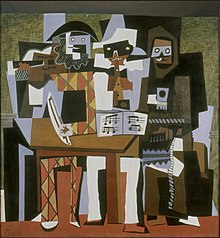 Value
The degree of lightness or darkness of an object. The effect of light and shade in a picture.
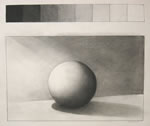 [Speaker Notes: https://www.youtube.com/watch?v=AAwYHNo31ZQ]
Value ScaleA sequence of tones from light to dark that can be made between black and white
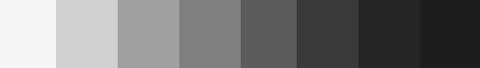 Shading with Pencil
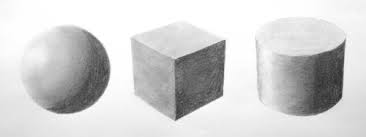 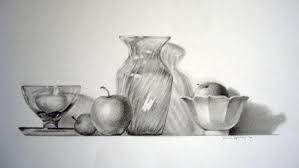 Creating Value with Pen and Ink
Hatching
Stippling
Cross Hatching
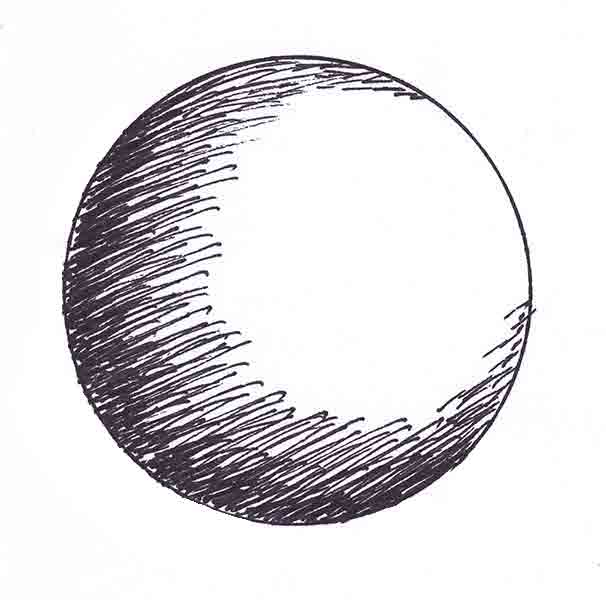 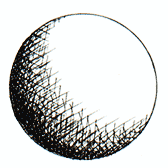 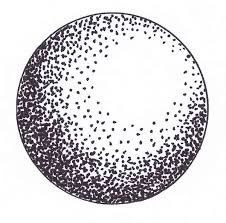 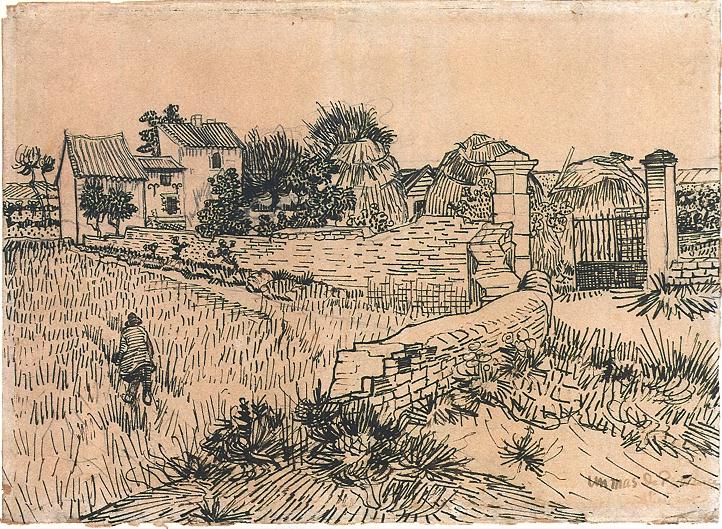 Adding Value with Color
Hard and Soft Pressure
Tints, Tones and Shades
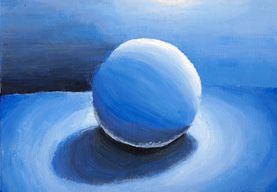 Form
Objects having three dimensions (3D), or height, width, and depth.  You can walk around a form. Forms can be Geometric or Organic. Examples of form can include cubes, cylinders, spheres and the human figure.
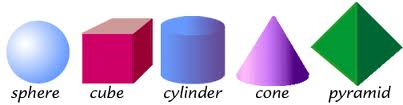 [Speaker Notes: https://www.youtube.com/watch?v=9DIPs3T2dQk]
The Thinker (Le Penseur)Auguste Rodin
Willem Claesz, 1637,  “Dessert”
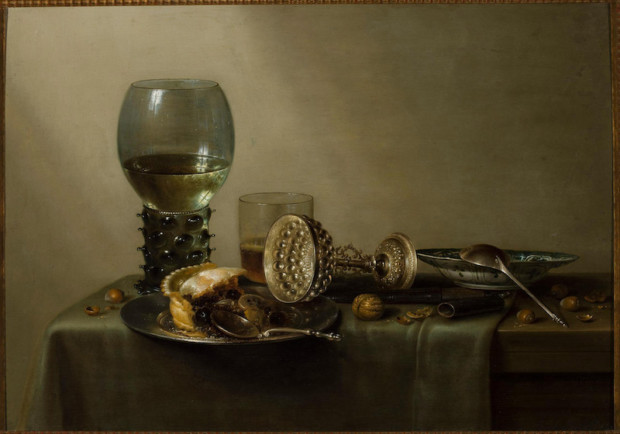 [Speaker Notes: Dutch]
Texture
How something feels or looks like it would feel if you could touch it. 
Real/actual:  how something actually feels, such as a sculpture.
Implied/visual:  when an artist paints or draws a texture but it is artificial.
[Speaker Notes: https://www.youtube.com/watch?v=YoOb3JSDAUo]
Real          Implied
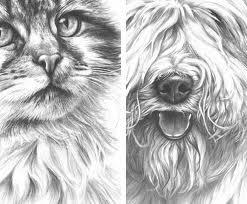 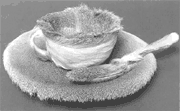 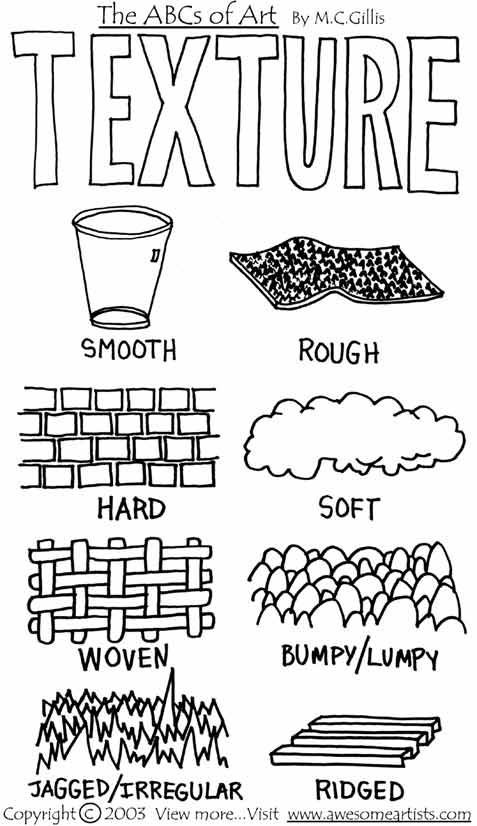 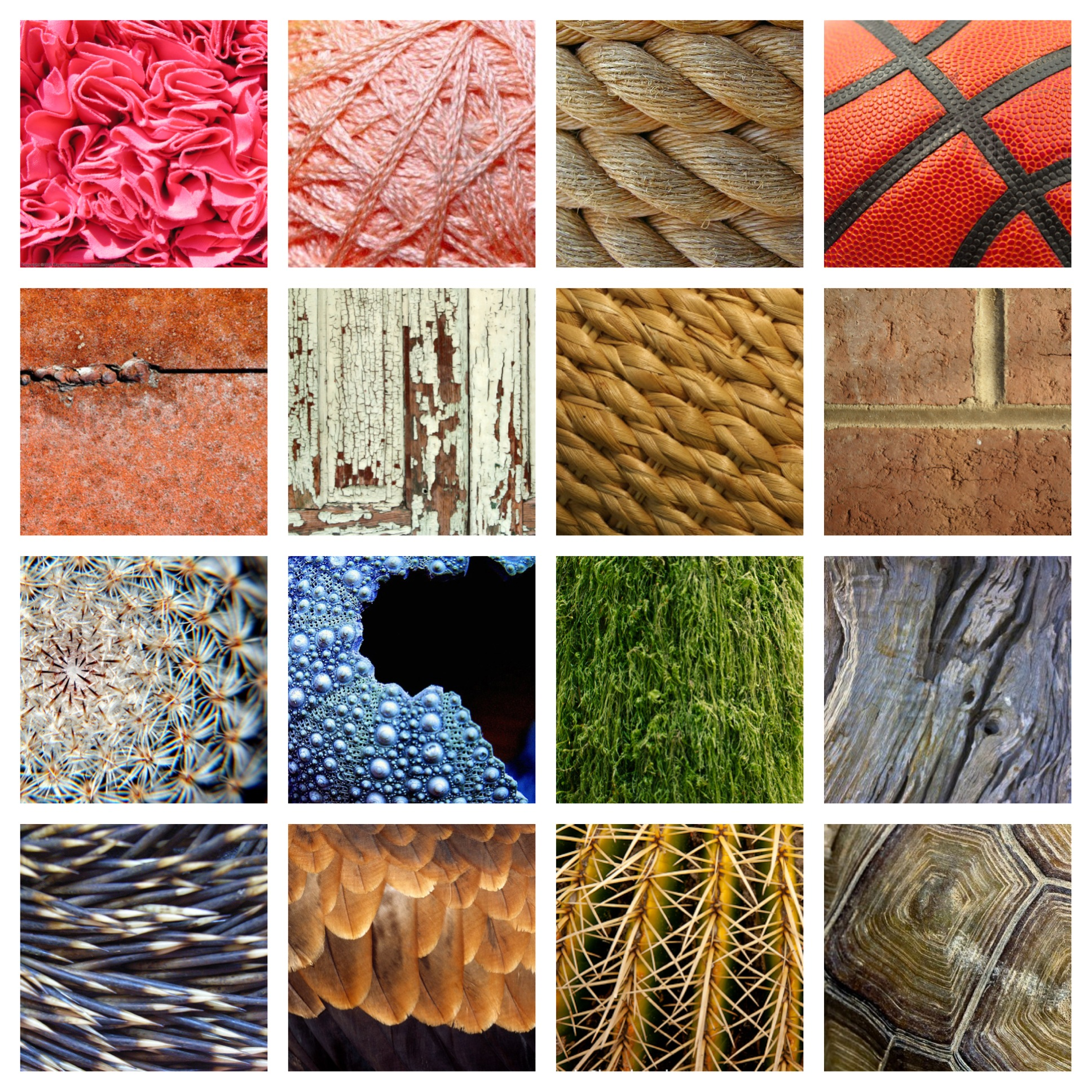 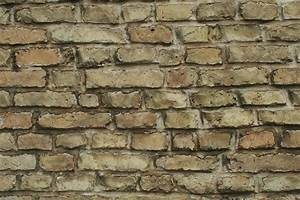 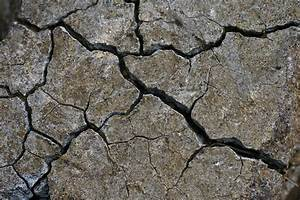 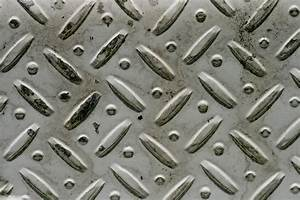 Space
The element of art that refers to the emptiness or area around or within objects. 
Positive space refers to the subject or part of the artwork that takes up space. 
Negative space is the area around that object.
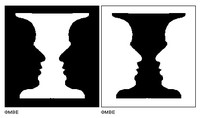 [Speaker Notes: https://www.youtube.com/watch?v=rAyfXdPo9n8]
The negative shape inside this sculpture repeats the overall structure of the sculptor's positive shapes. The geometry of the boxes piled high emphasizes the negative shape in the middle of the sculpture.
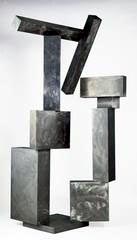 David Smith Cubi IX 1961 stainless steel Walker Art Center Gift of the T. B. Walker Foundation
Using Space in your Compositions to Create Interest
Draw Big
Fill the Space
Extend Lines Off The Paper to give the illusion that the space extends beyond the picture frame
Fill The Space
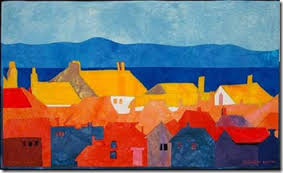 Extend Lines Off The Paper to give the illusion that the space extends beyond the picture frame
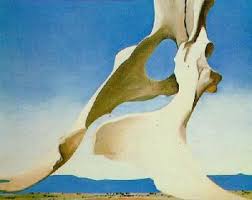 MC Escher
Creating Optical illusions with the element of SPACE
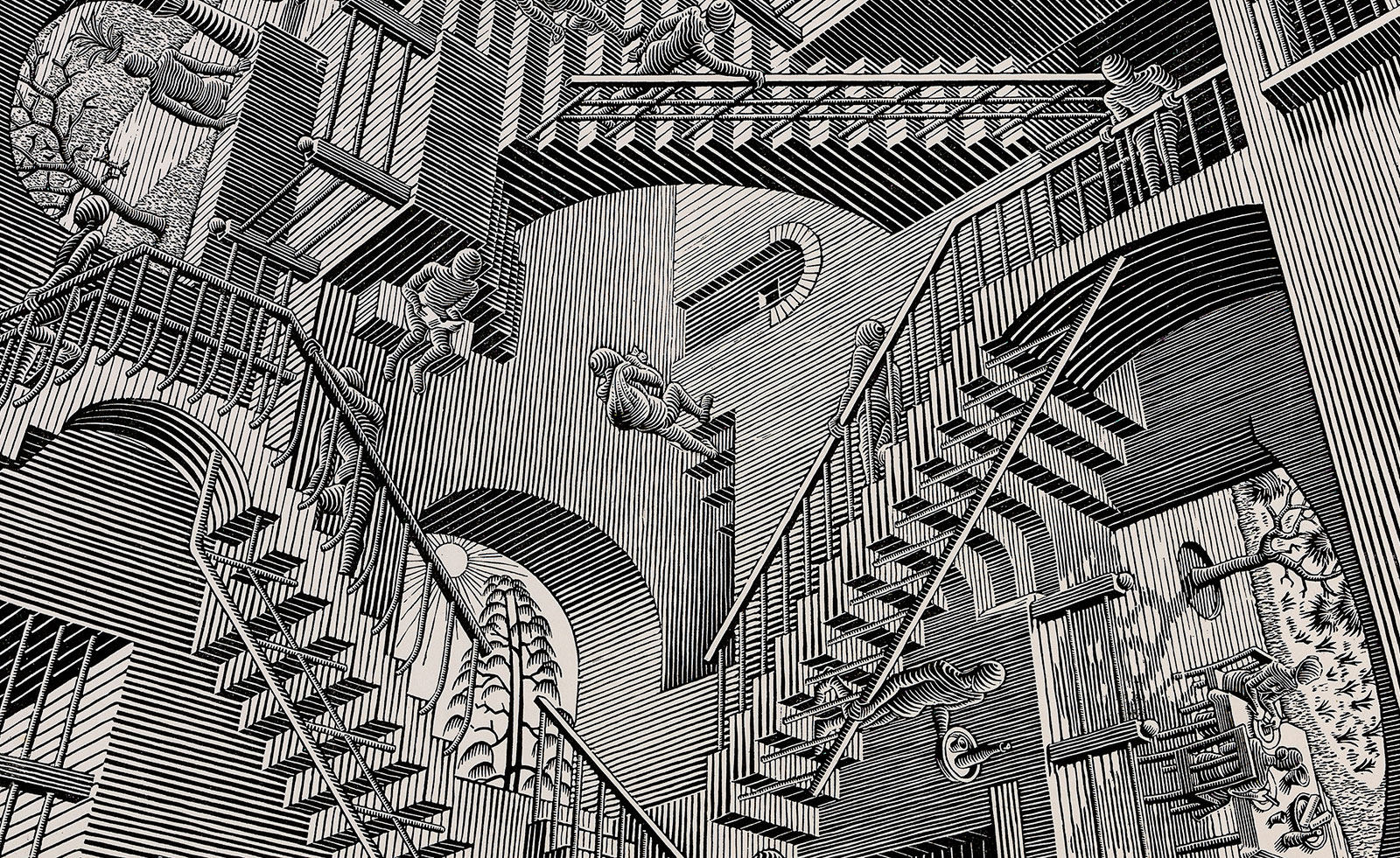 [Speaker Notes: https://www.youtube.com/watch?v=D32XQLIUcgI&feature=player_embedded]
This element of art also refers to the "parts" of the picture... Foreground, Middleground and Background
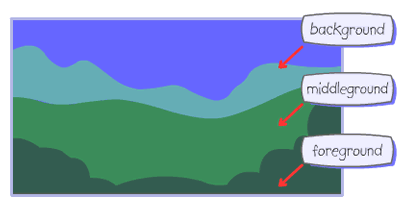 Foreground:  the part of a picture that is nearest to the viewer.
Middle ground:  The middle distance in a picture.
Background:  The part of a picture that is farthest from the viewer.
Six Ways to Create Space
Perspective
Size
Placement
Detail
Value/Color
Overlapping
PERSPECTIVE
Perspective is a mathematical system for creating the illusion of space and distance on a flat surface.
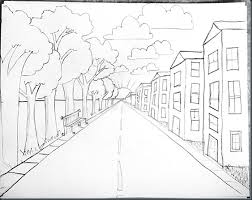 Size
Objects are smaller in the distance.
  Objects are larger closer up.
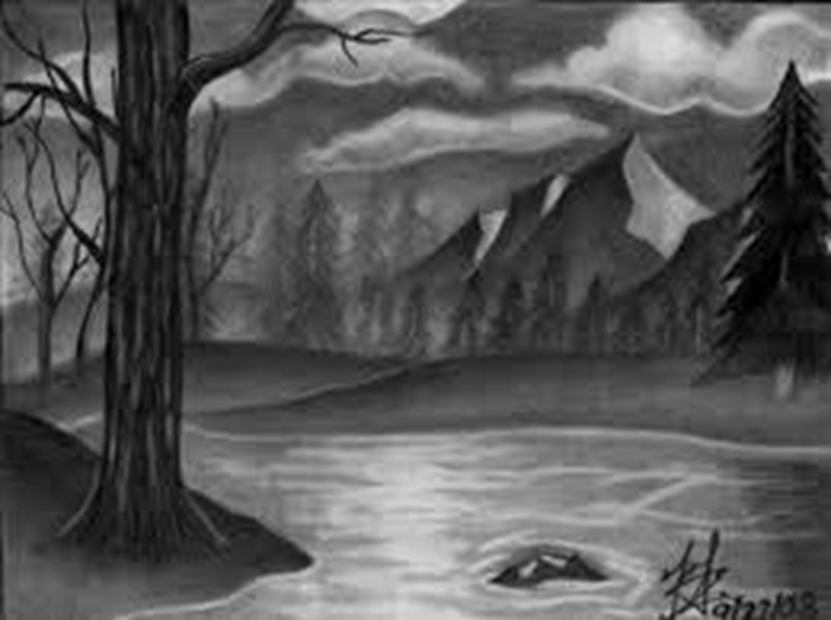 Placement Objects placed  higher on the picture plane will appear further away.Objects placed lower on the picture plane will appear closer to the viewer.
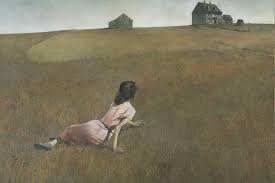 Andrew Wyeth. Christina's World. 1948
Value/Color
Also called Atmospheric Perspective
Objects are darker/brighter closer up.
Objects are lighter/duller farther away.
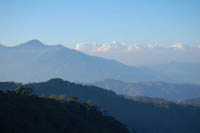 Detail
Objects that are closer have more detail.
Objects farther away have less detail.
Overlapping
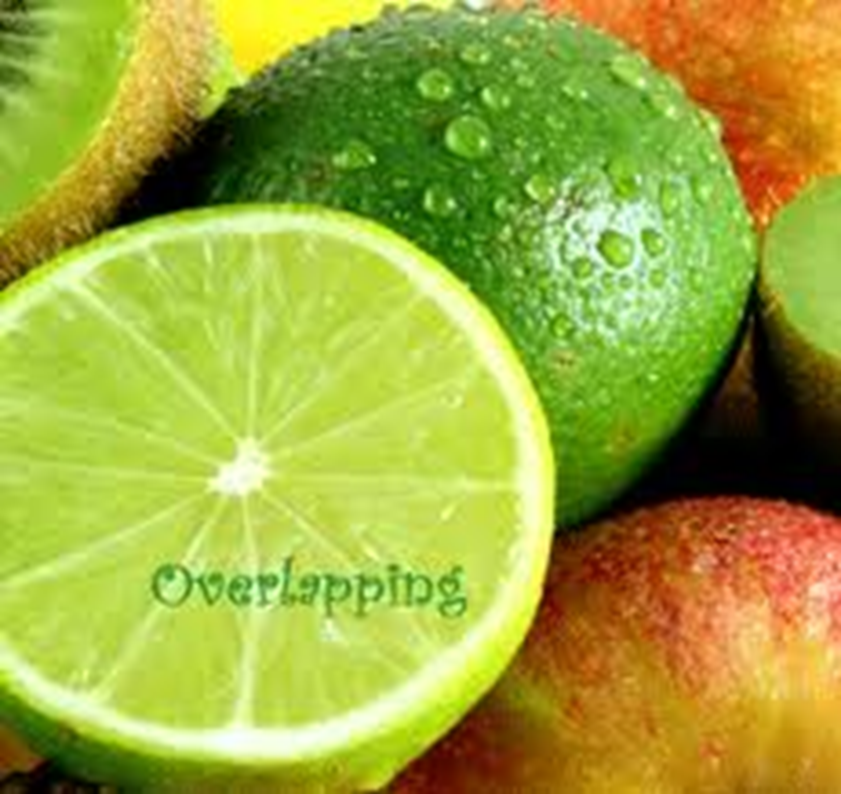 Objects that are closer to the viewer overlap the objects behind them.
Color
The element of art derived from reflected absorbed light. Color adds  interest and mood to a work of art. It is also referred to as "Hue".
[Speaker Notes: https://www.youtube.com/watch?v=wWW_UbrkBEw]
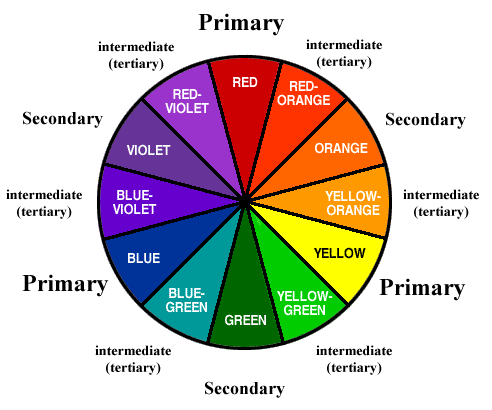 Primary Colors
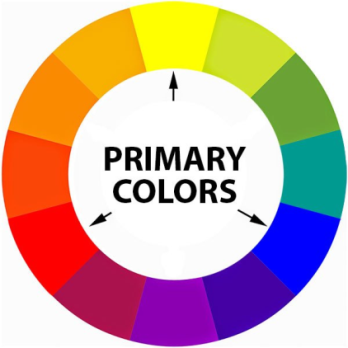 Red       Yellow       Blue
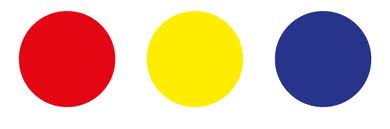 Primary colors cannot be mixed from other colors. They are the source of all other colors.
ROY LICHTENSTEIN Maybe, 1969 color silkscreen
Secondary Colors
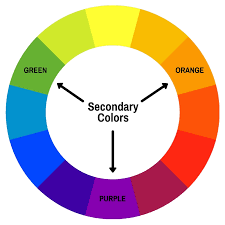 Violet            Orange          Green
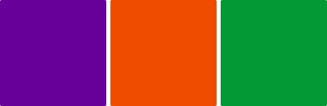 A secondary color is a color made by mixing of two primary colors
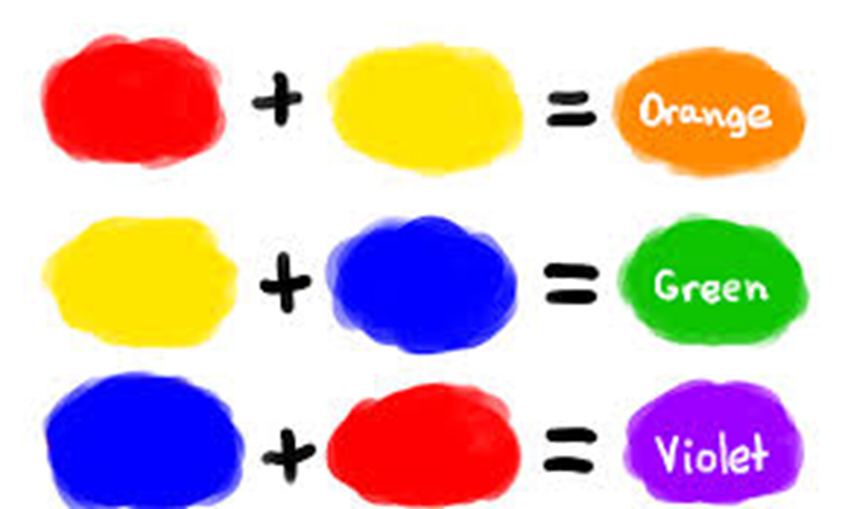 Pierre-Auguste Renoir, The Skiff (La Yole), 1875.
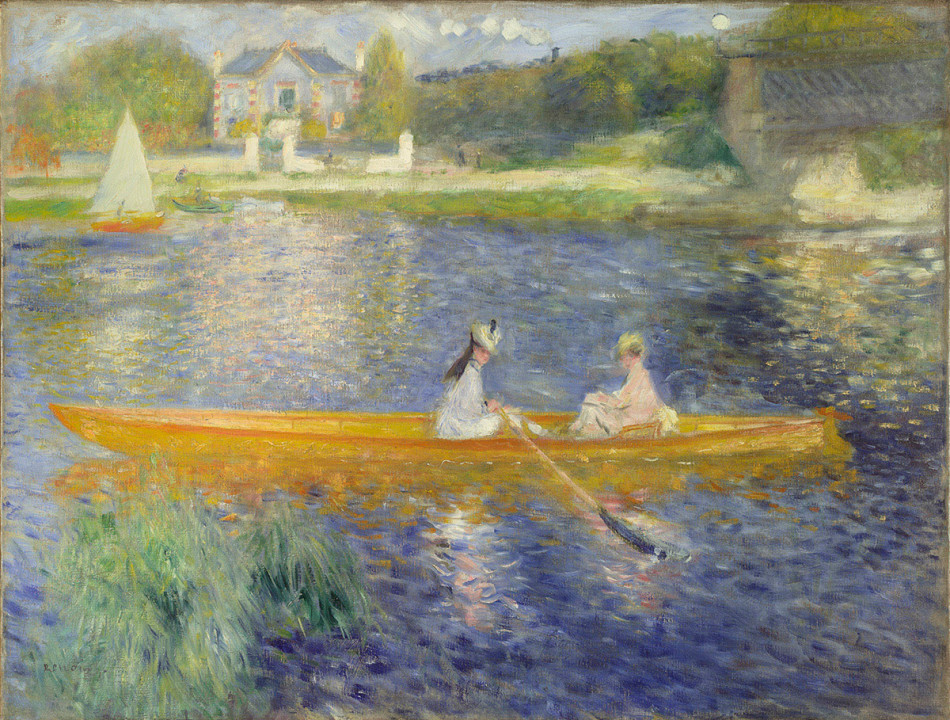 Tertiary (Intermediate) Colors
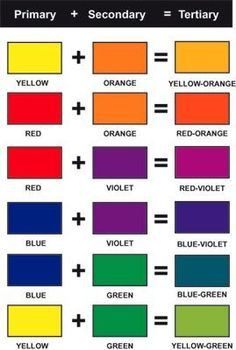 Tertiary colors are combinations of primary and secondary colors. There are six tertiary colors; red-orange, yellow-orange, yellow-green, blue-green, blue-violet, and red-violet
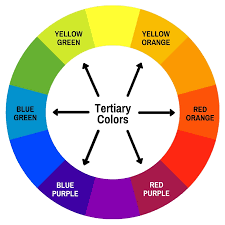 Henri Matisse. Portrait of Madame Matisse. (The green line). 1905. 40.5 x 32.5 cm. Oil and tempera on canvas
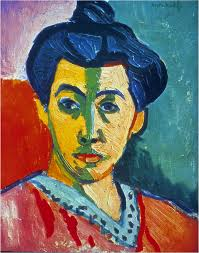 Warm and Cool Colors
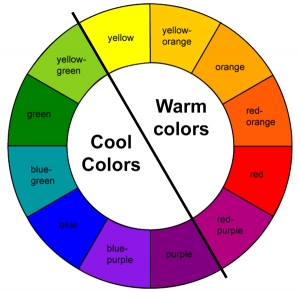 Warm and cool colors impact our visual perception of the objects that we see.
Cool Colors
Cool colors — such as blue, green, and purple (violet); evoke a cool feeling because they remind us of things like water or grass. 
Cool colors have nearly the opposite effects of warm colors. Receding from the eye, cool colors can make a space feel larger and more open. 
Cool colors provide a sense of calm and relaxation.
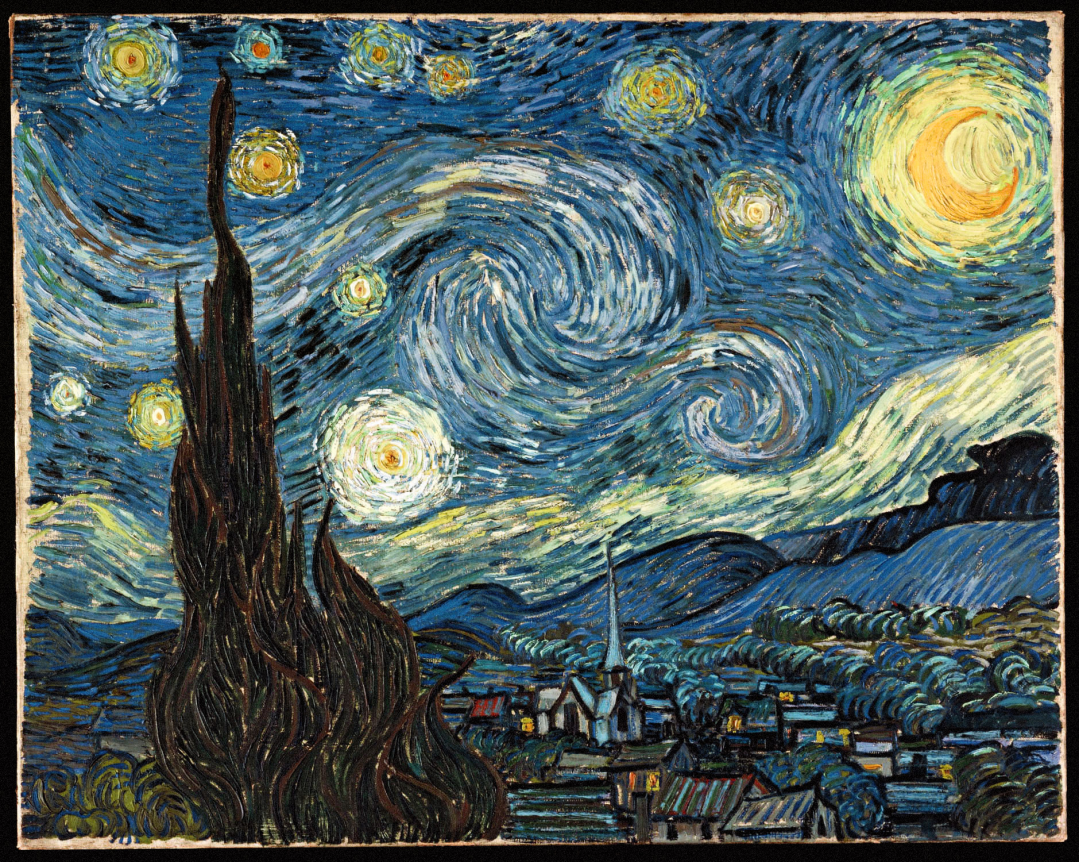 ''Starry Night'' by Vincent van Gogh painted 1889
Warm Colors
Warm colors — such as red, yellow, and orange; evoke warmth because they remind us of things like the sun or fire.
Warm colors feel inviting and comforting, and provide the illusion of heat and warmth. 
These colors advance toward the eye, and work well in large spaces in order to make them feel cozy and secure.
Sunflowers (Van Gogh series)
Color Values
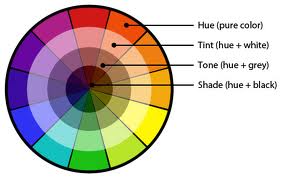 .
Hue: Pure color on the color wheel.
Tint: Adding white to a pure hue to make something lighter.
Shade: Adding black to a pure hue to make something darker.
Tone: Adding gray to make color less vibrant
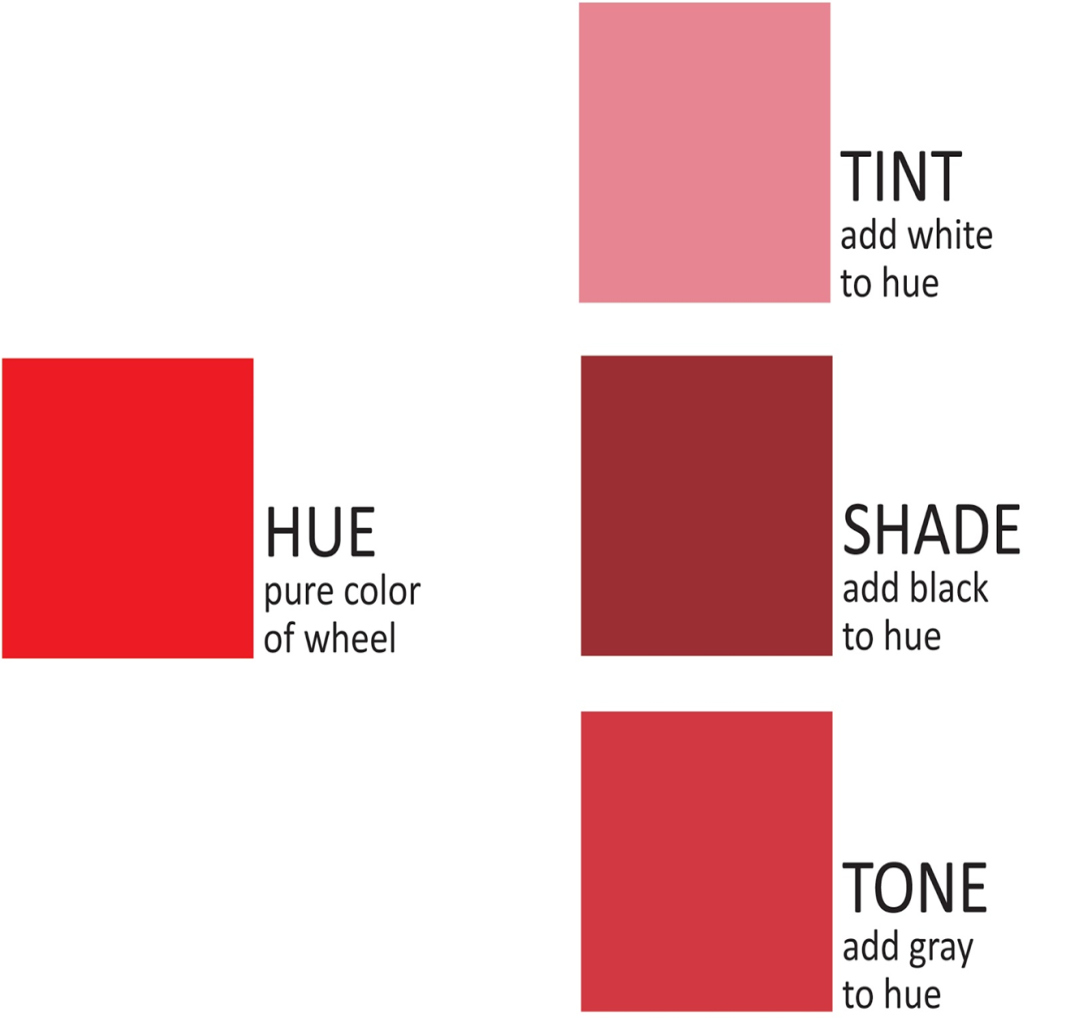 Monochromatic
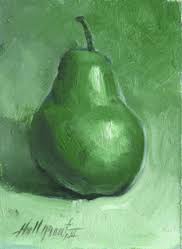 Mono=one
Chroma=color
Monochromatic=
One Color
Color Intensity
Also referred to as Saturation or Chroma.
Intensity refers to the brightness or dullness of a color.
It is adjusted by adding grey to a pure hue or by mixing complementary colors.
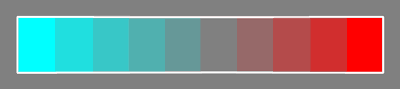 Color Harmonies
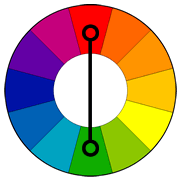 Complementary:  Colors that are opposite each other on the color wheel

Analogous:  colors that are next to each other on the color wheel.

Triad: A triadic color scheme uses colors that are evenly spaced around the color wheel.
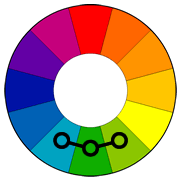 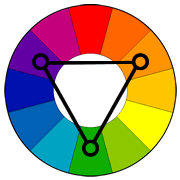 The high contrast of complementary colors creates a vibrant look especially when used at full saturation
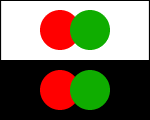 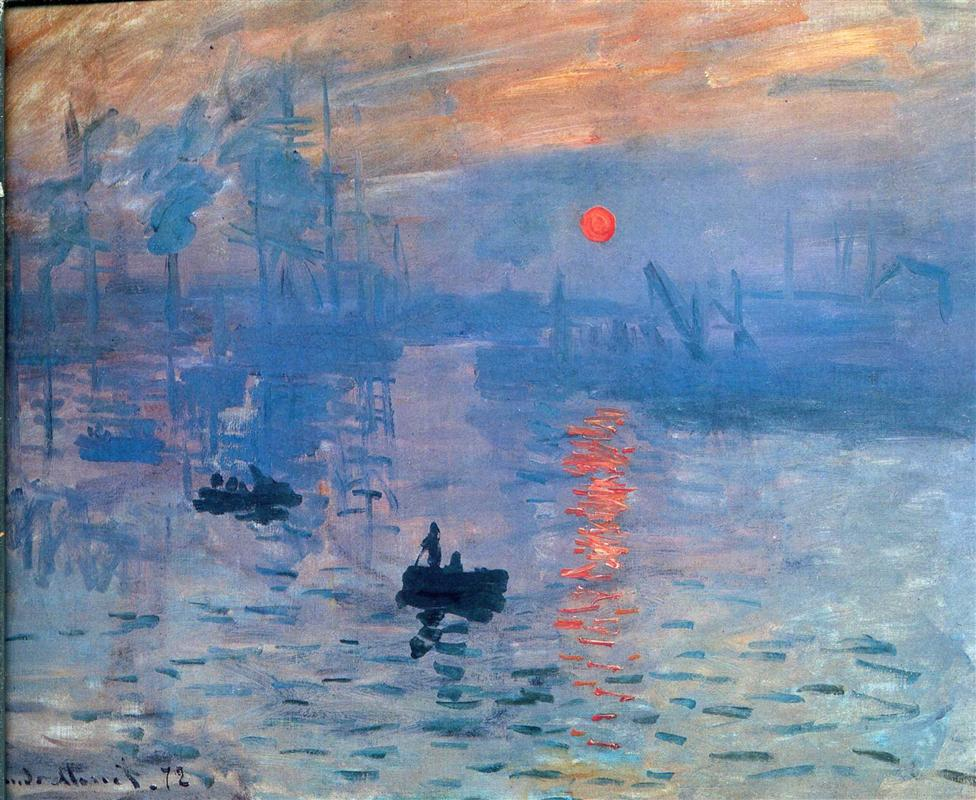 Monet, Claude: Impression, Sunrise
Analogous color schemes are often found in nature and are harmonious and pleasing to the eye.
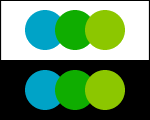 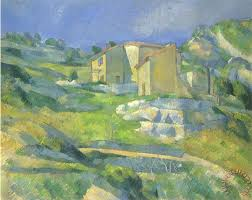 Paul Cézanne | Houses in Provence 1883
Triadic color harmonies tend to be quite vibrant, even if you use pale or unsaturated versions of your hues.
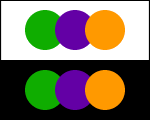 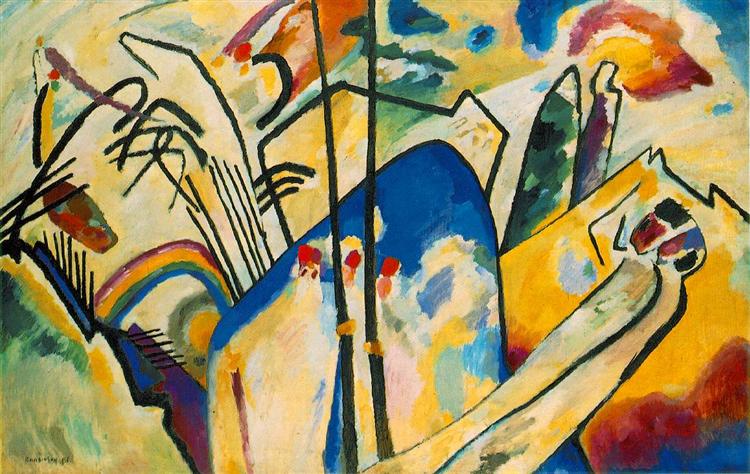 Composition IV Wassily Kandinsky
Color Fun!!!!!  Did you know you can get different effects when pairing colors??
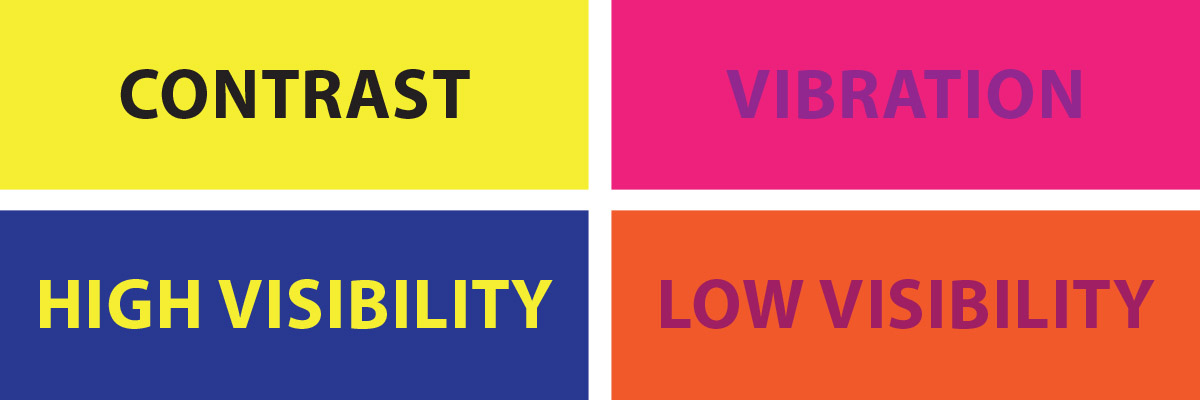 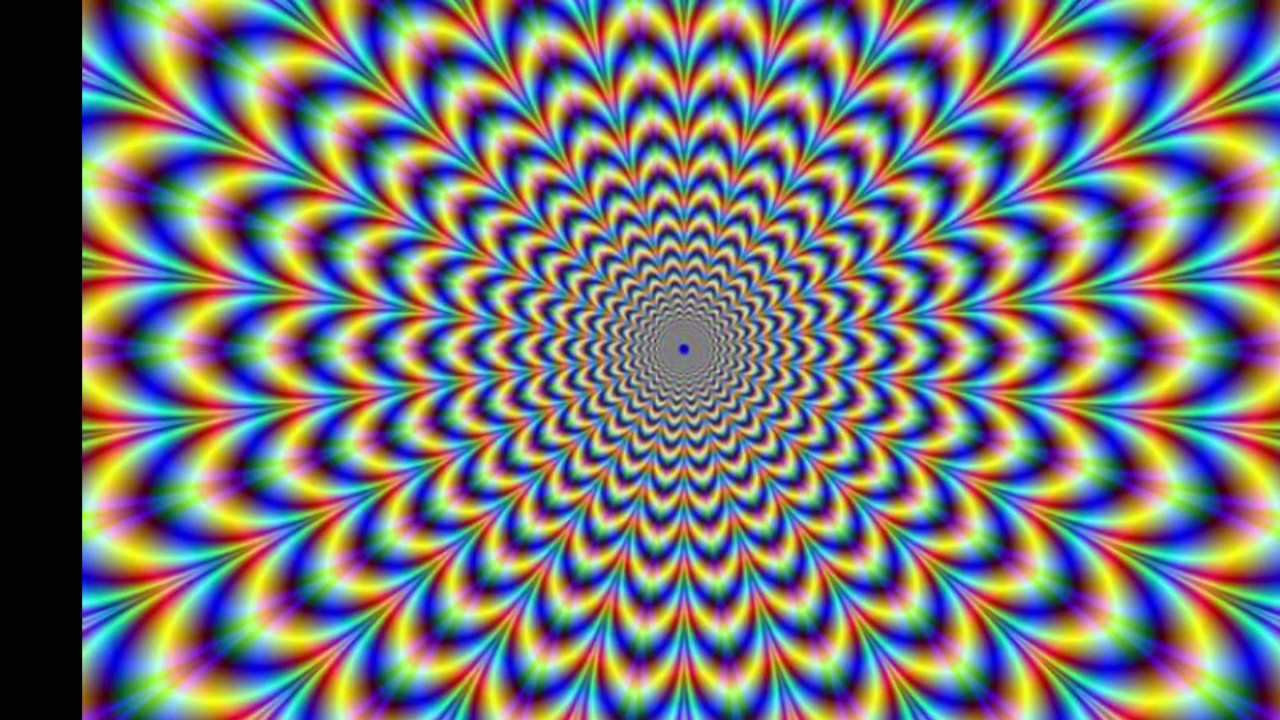 What color scheme is it?
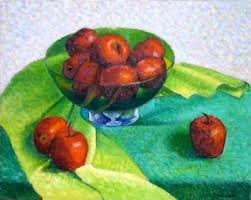